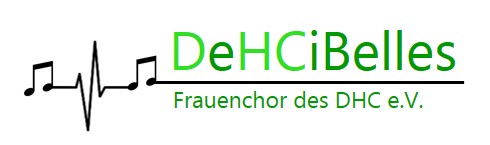 DeHCibelles – starke Frauenstimmen für starke Gefühle
Wir sind
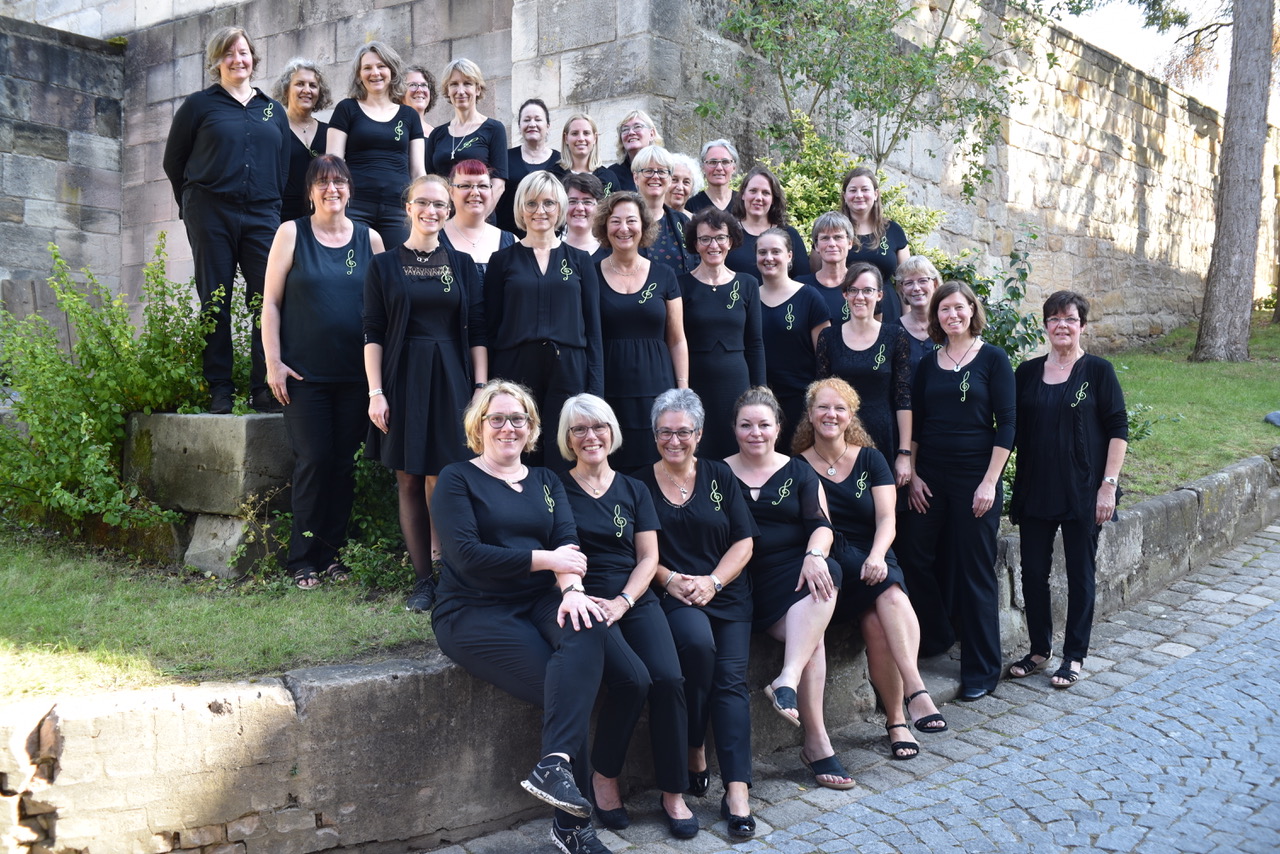 ein Frauenchor 
altersheterogen
stilistisch offen und vielseitig
in der Region Nürnberg und Nürnberger Land beheimatet


Wir proben projektbezogen alle 4 bis 6 Wochen.
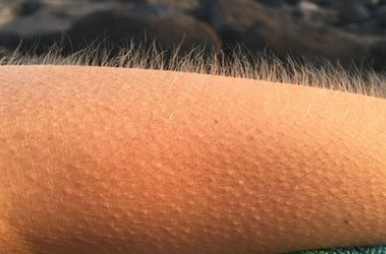 Wir wollen
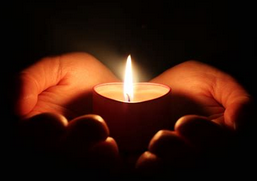 berühren
Gänsehaut erzeugen
unterhalten 
regionales Musikerlebnis bieten
intensive Eindrücke kreieren
intime Momente schaffen
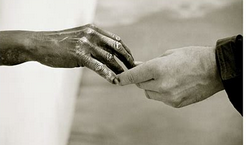 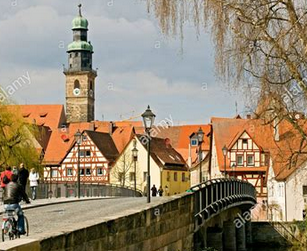 Wir wecken Emotionen
Über Lieder
Über Instrumentals 
Über Stimmung an den Konzertorten
Über Texte